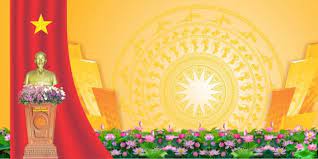 TRƯỜNG MN PHƯƠNG TRUNG II
PHÁT ĐỘNG
         TUẦN LỄ HƯỞNG ỨNG HỌC TẬP SUỐT ĐỜI 
NĂM 2021
Phương Trung, ngày 01 tháng 10 năm 2021